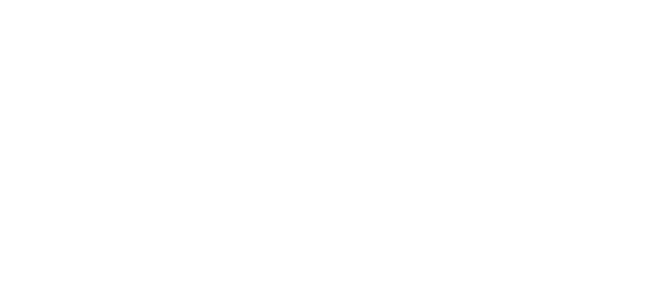 Dr. Jessie Hamm
Winthrop University
Exploding dots
Dr. Jessie Hamm
Winthrop University
THE MACHINE
One rule: Every time you see two dots in a box, they explode, and become one dot in the box to the left.
12
THE MACHINE
12
Let’s input the number 7!
THE MACHINE
12
THE MACHINE
12
THE MACHINE
12
THE MACHINE
12
THE MACHINE
12
THE MACHINE
12
So 7 is111 in the 12 machine
THE MACHINE
Let’s try 13!
12
THE MACHINE
12
THE MACHINE
12
THE MACHINE
12
THE MACHINE
12
THE MACHINE
12
THE MACHINE
12
THE MACHINE
12
So 13 is1101 in the 12 machine
You try it!
Try the number 21 
in the 12 machine!
Let’s see what everyone got!
[Speaker Notes: Answer: 10101]
THE MACHINE
Let’s now try a slightly different machine! 
We will start with inputting 7 again!
13
THE MACHINE
13
THE MACHINE
13
So 7 is 21 in the 13 machine
THE MACHINE
13
How about 13?
THE MACHINE
13
THE MACHINE
13
THE MACHINE
13
THE MACHINE
13
So 13 is111 in the 13 machine
You try it!
Try the number 21 
in the 13 machine!
Let’s see what everyone got!
[Speaker Notes: Answer: 210]
YOUR TURN!
Let’s work in small groups to try the numbers 7, 13, and 21 in a 15 machine!

When you get done with those, try the same numbers in a 110 machine!
 
Then pick your favorite number (not too big) and try it in all 4 machines!

What did everyone get?
[Speaker Notes: If you are viewing this presentation from the website, try the examples out yourself and then go tell a friend about what you have learned!

The answers to the table are on the next few slides.]
YOUR TURN!
Let’s work in small groups to try the numbers 7, 13, and 21 in a 15 machine!

If you get done with those, try the same numbers in a 110 machine!

What did everyone get?
YOUR TURN!
Let’s work in small groups to try the numbers 7, 13, and 21 in a 15 machine!

If you get done with those, try the same numbers in a 110 machine!

What did everyone get?
THE MACHINE
110
Let’s try 7 in this machine!
THE MACHINE
110
So 7 is 7 in the 110 machine
THE MACHINE
110
How about 13?
THE MACHINE
110
THE MACHINE
110
So 13 is13 in the 110 machine
Check in
How are we feeling so far? Let’s see!

So let’s look at our table one more time:






   What is going on? What are these machines doing??
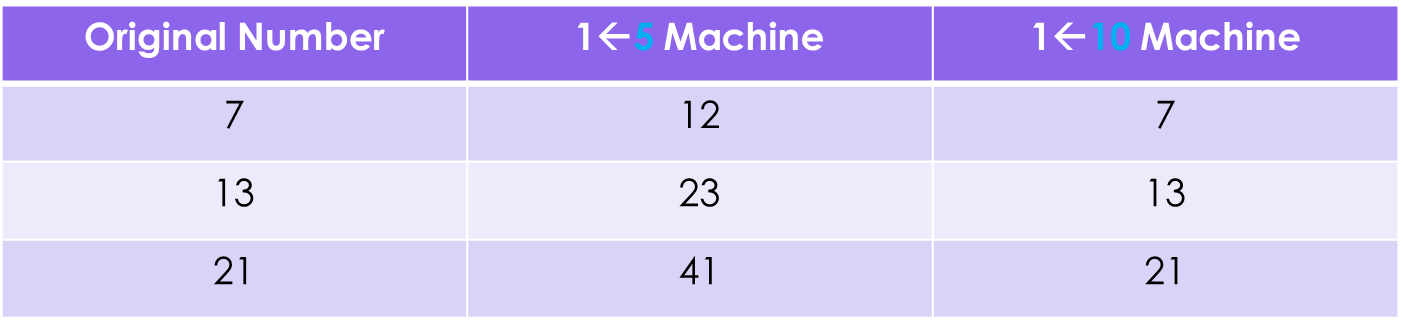 THE MACHINE
Let’s look at one more example in our 110 machine: 132
110
THE MACHINE
110
Imagine the first step already happened!
THE MACHINE
110
THE MACHINE
110
So 132 is132 in the 110 machine
So what’s happening?
We’re converting to Different bases
110
. . .
. . .
Let’s take a closer look!
We’re converting to Different bases
. . .
12
. . .
We’re converting to Different bases
13
. . .
. . .
Let’s take a closer look!
Can we go the other direction?
How would this work?
Now we will be moving left to right, and every 1 dot will implode and become more in the box to the right!
LET’s TRY IT!
What number is 1101 in the 12 machine?

What number is 123 in the 15 machine?

What number is 221 in the 13 machine?

What number is 24 in the 110 machine?
Let’s do the first one together!
12
What is 1101 in our 12 machine?
Let’s do the first one together!
12
Let’s do the first one together!
12
Let’s do the first one together!
12
So 11012  is 13
You try the rest together!
What number is 1101 in the 12 machine? 13

What number is 123 in the 15 machine?

What number is 221 in the 13 machine?

What number is 24 in the 110 machine?
[Speaker Notes: The next slide has the answers for the other problems…]
You try the rest together!
What number is 1101 in the 12 machine? 13

What number is 123 in the 15 machine? 38

What number is 221 in the 13 machine? 25

What number is 24 in the 110 machine? 24
CHECK IN
Let’s check in one more time! 

This time give me a thumbs up or thumbs down depending on how you feel with going the other direction in the machines! 
Let’s try some arithmetic
Let’s start by adding! 

Try 457 + 893 using your 110 machine!
[Speaker Notes: Slides 58-63 show the full example!]
Let’s Try it
457+893
+
[Speaker Notes: The top row has 457 and the second row has 893.]
Let’s Try it
457+893
+
Let’s Try it
457+893
+
[Speaker Notes: Remember we are using a 1<-10 machine.]
Let’s Try it
457+893
+
Let’s Try it
457+893 = 1350
+
Let’s see that in a different way
457
			     +893
			12|14|10
12|15|0
13|5|0
1|3|5|0=1350
[Speaker Notes: We get 12|14|10 by seeing that:

7+3=10
5+9=14
4+8=12

We then take collections of 10 and turn them into 1 added to the number to the left. For example: the 10 farthest to the left becomes a one that is added to the 14 in the middle, so 12|14|10 becomes 12|15|0.]
What about adding in other machines?
I’m so glad you asked! 
Everything works exactly the same-add straight down then KABOOM-explode!
Let’s try an example in a 14 machine:
 			     2314
			     +3324
			    5|6|3
6|2|3
1|2|2|3 = 12234
What about subtraction?
Subtraction is actually addition! 
We need a way to represent negative numbers!
An ANTIDOT!
What about subtraction?
We need a way to represent negative numbers!
An ANTIDOT!
So this is -3
What about subtraction?
We need a way to represent negative numbers!
An ANTIDOT!
and this is 0
Try it!
Try a couple subtraction problems in the 110 machine:
215-103
672-735
Let’s Try it
215-103
+
Let’s Try it
215-103
+
Let’s Try it
215-103
+
[Speaker Notes: The antidots ‘cancel’ the dots in the circled pairs above.]
Let’s Try it
215-103=112
+
Let’s Try it
672-735
+
Let’s Try it
672-735
+
Let’s Try it
672-735
+
Let’s Try it
672-735
+
Let’s Try it
672-735
+
Let’s Try it
672-735
+
Let’s Try it
672-735=-63
+
What about in other bases?
Let’s work in small groups to try adding and subtracting in our 12 machine and in our 13 machine!
1011+111 and 10101-111 in our 12 machine
2011+2221 and 2021-1120 in our 13 machine
What about multiplication?
It’s just repeated addition!
		    Let’s try 648 x 21!
[Speaker Notes: (1 <- 10 Machine)

This example is on slides 82-92.]
Let’s Try it
648x21
x
Let’s try it!
648x21
+
[Speaker Notes: Notice that while we were multiplying before, now we are adding!]
Let’s try it!
648x21
+
Let’s try it!
648x21
+
Let’s try it!
648x21
+
Let’s try it!
648x21
+
Let’s try it!
648x21
+
Let’s try it!
648x21
+
Let’s try it!
648x21
+
Let’s try it!
648x21=13608
+
Let’s see that another way
648 x 21 = 648 x (10 + 10 + 1) 
= 6480 + 6480 + 648
= 6480
   6480
 +  648
12|14|20|8

12|16|0|8
13|6|0|8
1|3|6|0|8=13608
Let’s see another example!
Let’s try: 		734
		          x      8
		      56|24|32
56|27|2
58|7|2
5|8|7|2 = 5872
[Speaker Notes: We get 56|24|32 by seeing that 8x7=56, 8x3=24, and 8x4=32.]
What about division?
[Speaker Notes: See slides 95-100!]
Let’s try it!
132÷12
Let’s try it!
132÷12
Let’s try it!
132÷12
Let’s try it!
132÷12
Let’s try it!
132÷12
Let’s try it!
132÷12=11
Let’s try some more!
How about dividing 7843 by 23 in our 110 machine? 
How about dividing 111002 by 1112 in our 12 machine?
What about 1013 divided by 123 in our 13 machine? 
Let’s do this one together!
Let’s try it!
1013 ÷ 123
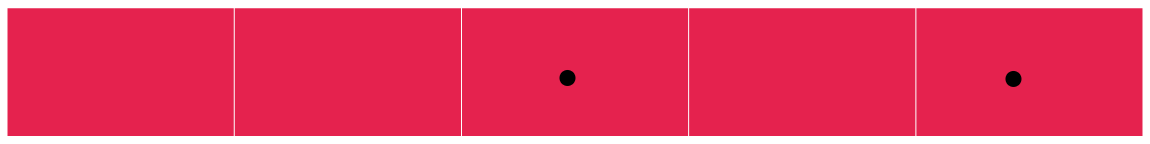 Let’s try it!
1013 ÷ 123
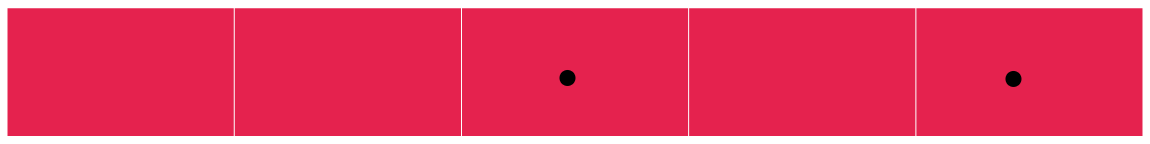 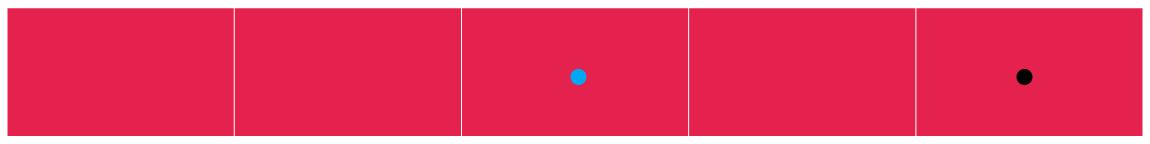 Let’s try it!
1013 ÷ 123
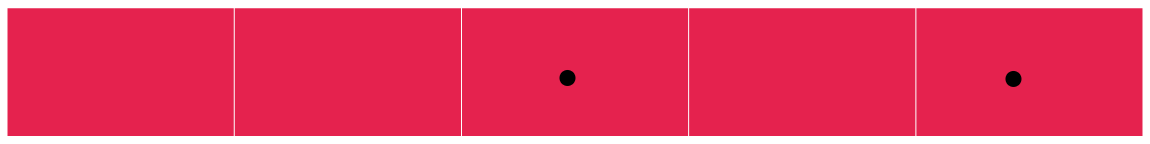 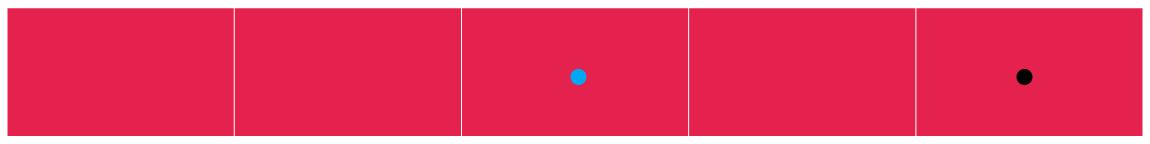 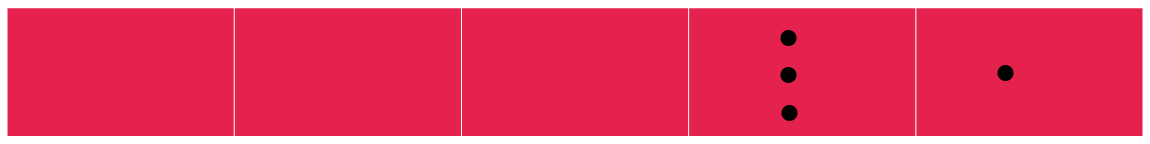 Let’s try it!
1013 ÷ 123
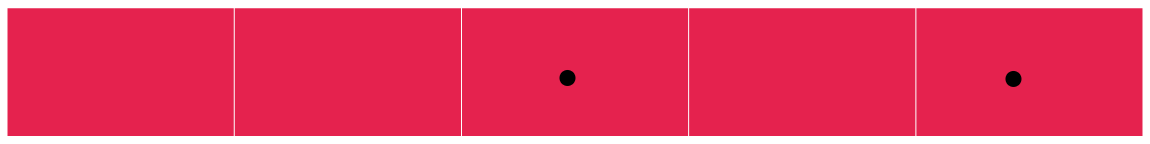 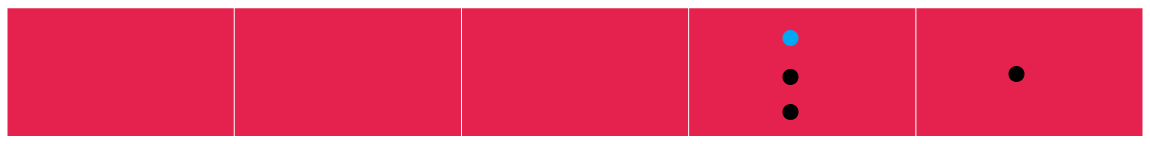 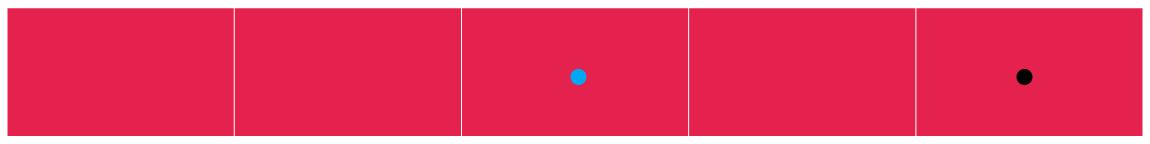 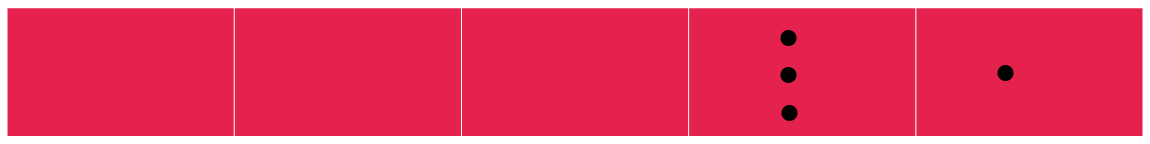 Let’s try it!
1013 ÷ 123
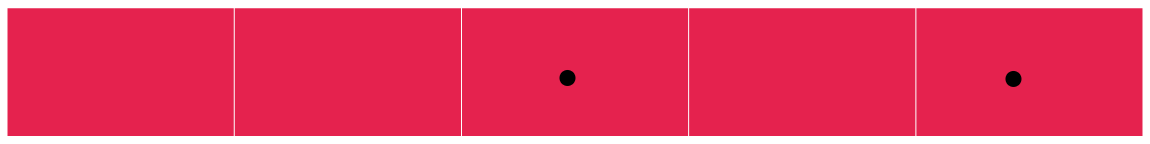 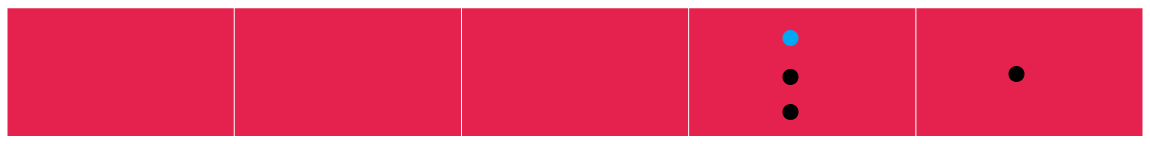 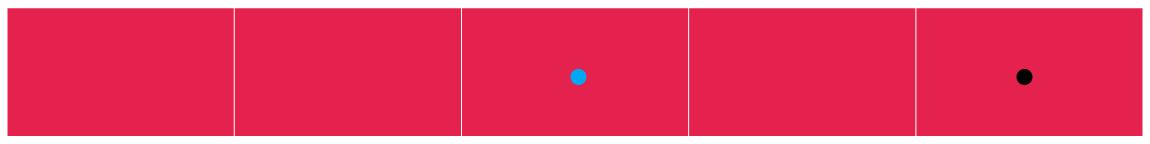 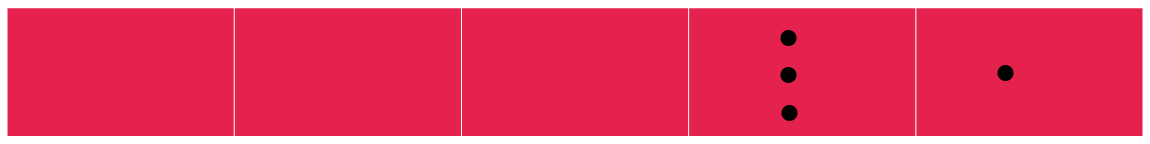 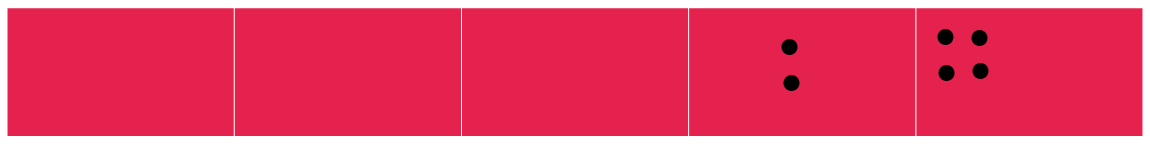 Let’s try it!
1013 ÷ 123
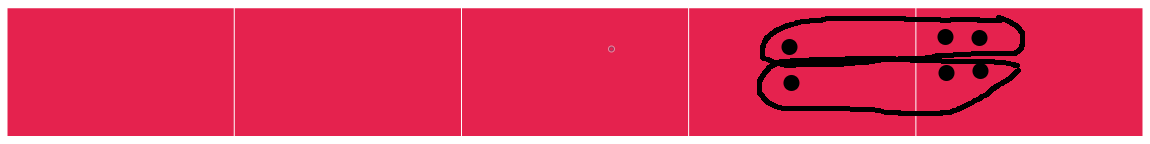 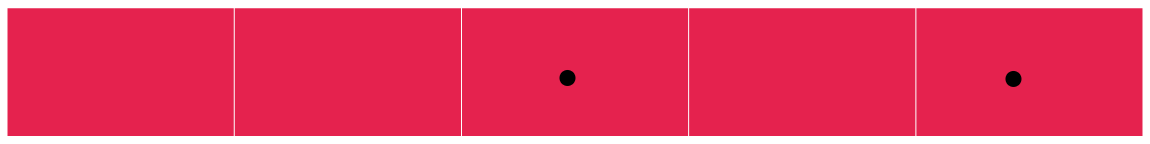 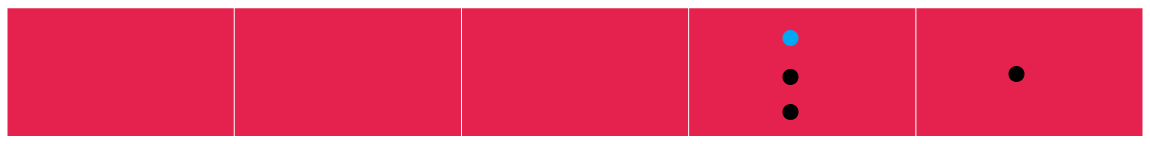 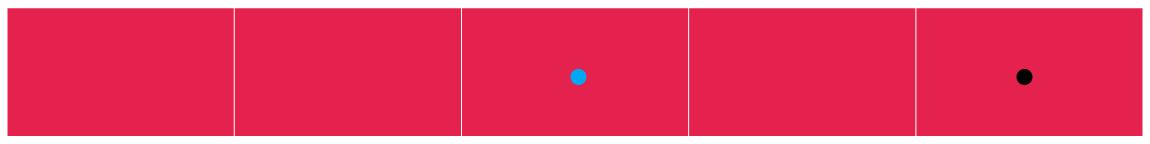 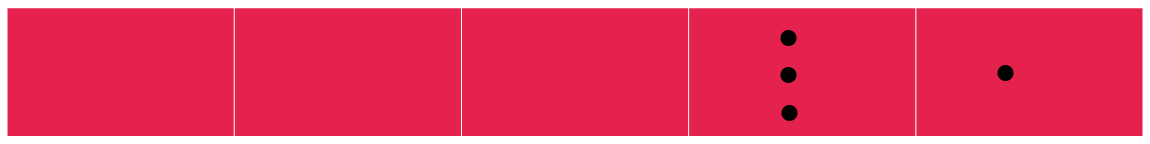 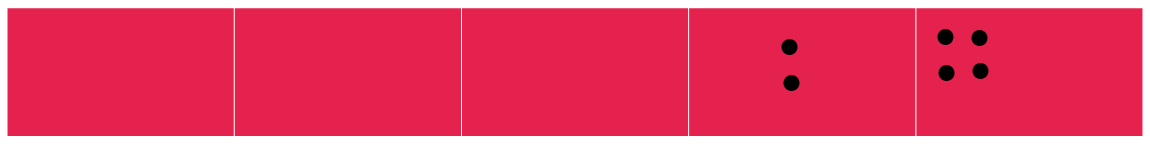 Let’s try it!
1013 ÷ 123 = 23
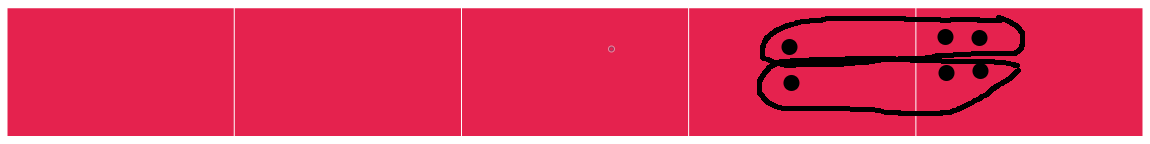 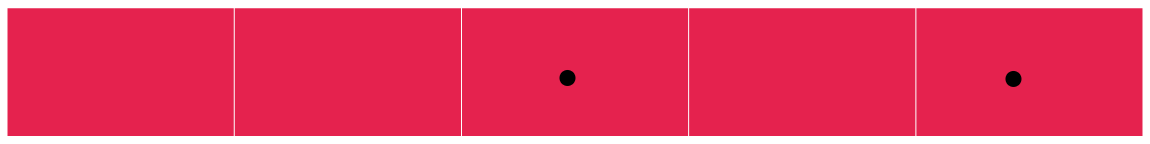 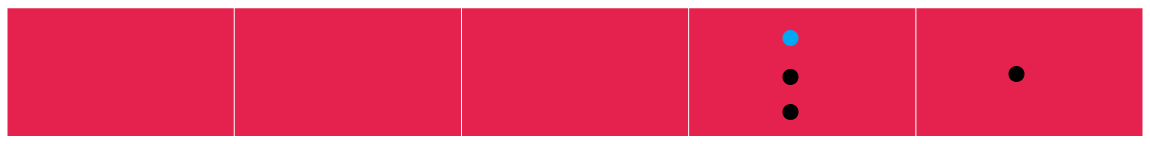 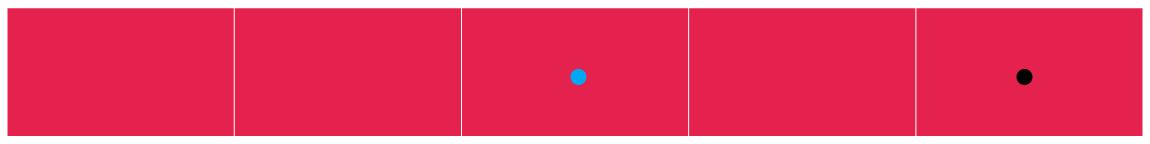 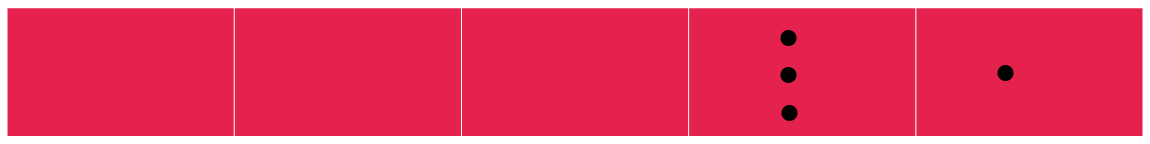 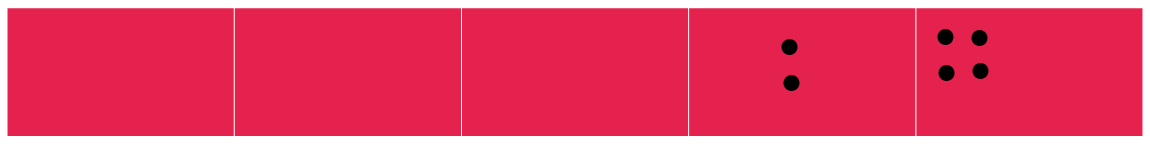 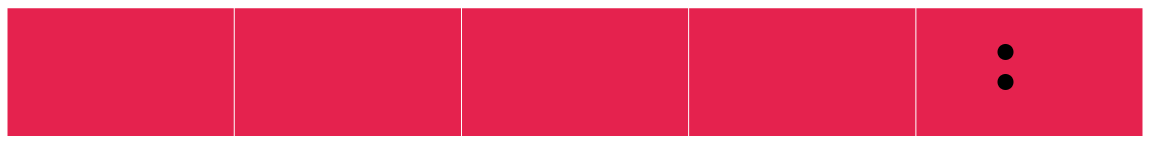 But what if….
You get a remainder? Will the machine still work?
Can you use the machine for bases bigger than 10? 
Can I divide by something other than a whole number?

YES!
…but not today. 
Thanks!
Thanks to y’all for coming! 
Thanks to Dr. James Tanton! 
For more see: https://www.theglobalmathproject.org/
    and https://www.geogebra.org/m/hVV3XEjr
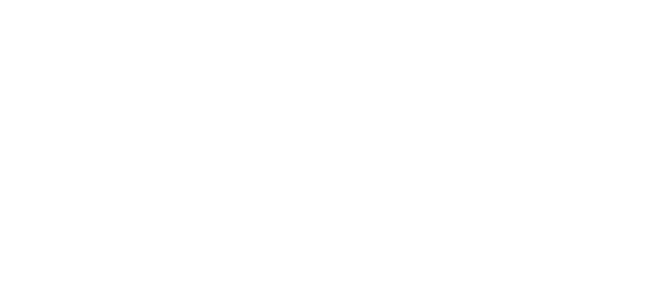